Open Professional Collaboration 
for Innovation
“Bom” e “Mau” Design
Universidade Aberta
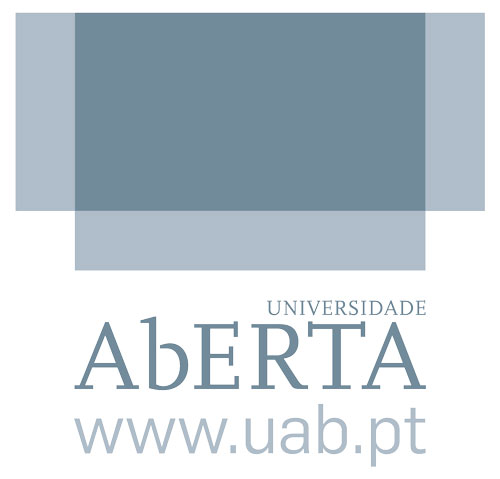 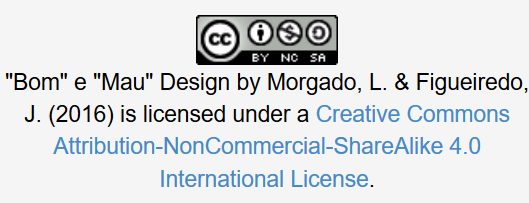 Algumas regras
A importância de identificar o “bom design " e “mau design " nas narrativas
1
Exemplos para demonstrar a qualidade dos itens: a organização do slide, estrutura da informação, legibilidade  quando não são funcionais não podem atrair a atenção
2
A escolha dos exemplos não está relacionada com a estética (cores, texto, imagem, sobrecarga de informação….) e com o conteúdo da mensagem
3
Características do Bom Design
Simplicidade
Qualidade da Imagem
As fontes
As cores
Adequação da mensagem
 têm um “poder mágico”
Exemplo 1
Slide 1 na Apresentação: 
http://www.slideshare.net/EmilandDC/7-tips-to-create-visual-presentations
Exemplo 2
Slide 1 na Apresentação: 
 http://www.slideshare.net/jessedee/100-beautiful-slides-from-cannes-lions-2013
Exemplo 3
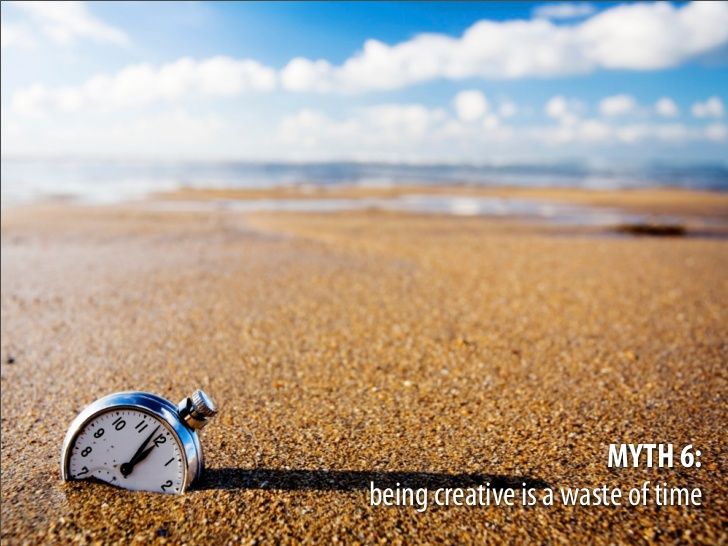 Slide 19 na Apresentação: 
 http://www.slideshare.net/themoleskin/visual-and-creative-thinking
Exemplo 4
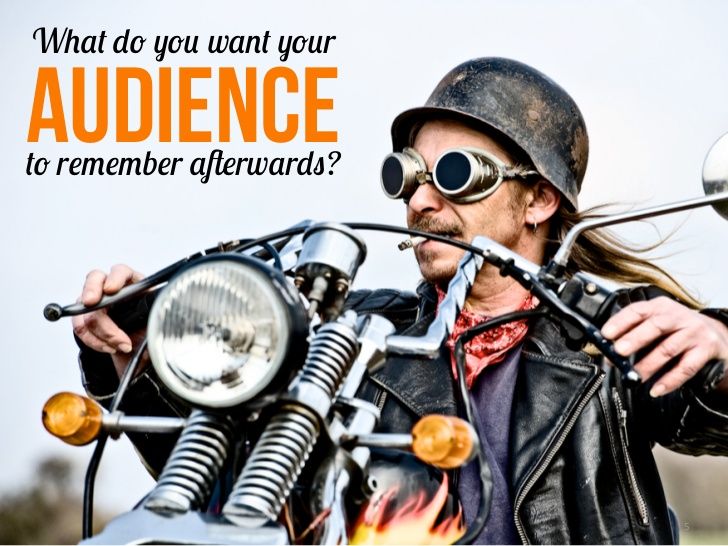 Slide 5 na apresentação: 
 http://www.slideshare.net/slidesthatrock/slides-that-rock-9659045
Exemplos de “Mau” Design
Exemplo 5
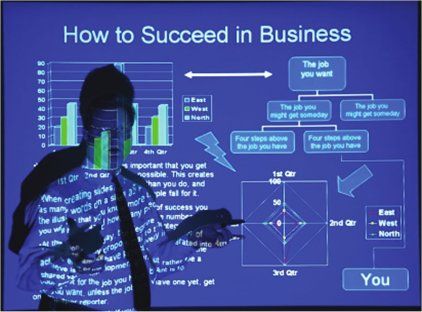 Slide : 
http://3.bp.blogspot.com/-r3Jmflon528/TYDCireq5hI/AAAAAAAAAL8/ysqL09gxk2M/s1600/
BadPresentation.jpg
Exemplo 6
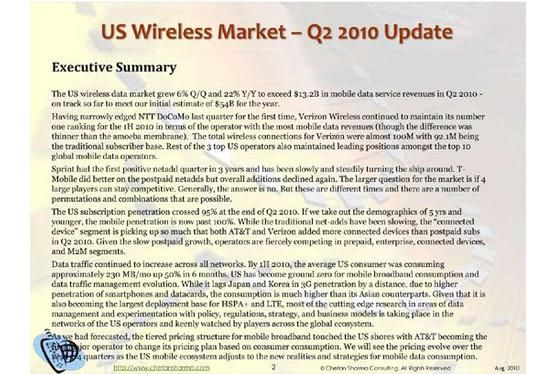 Slide : http://cdn3.computerworlduk.com/cmsdata/slideshow/3236618/img_081810-bad-powerpoint-6_thumb555.jpg
Exemplo 7
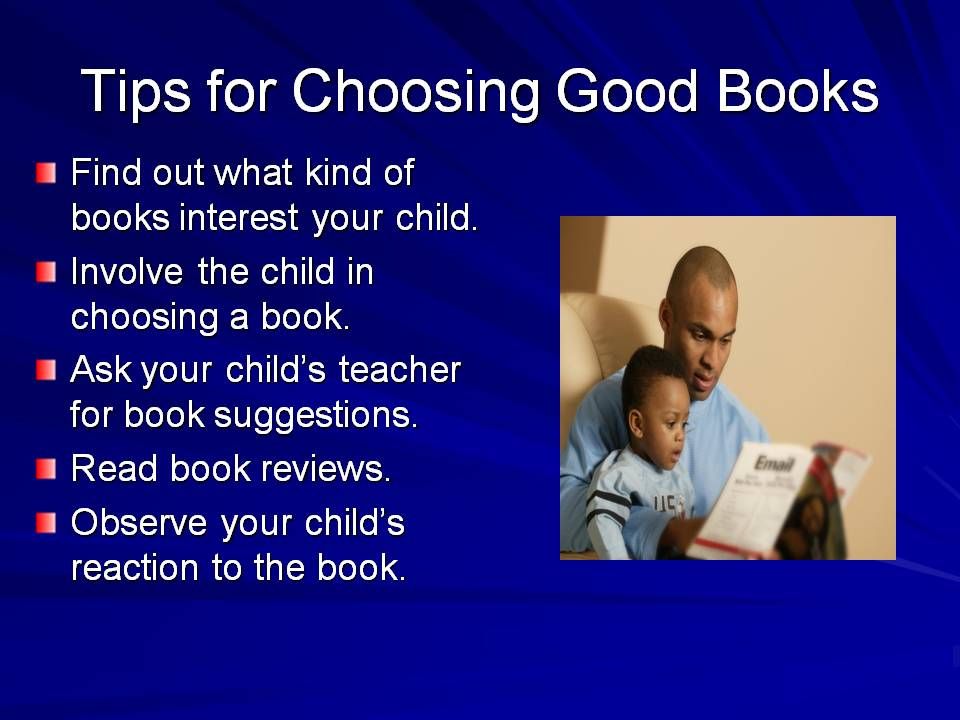 https://kmarien88.files.wordpress.com/2011/11/good-presentation.jpg
Exemplo 8
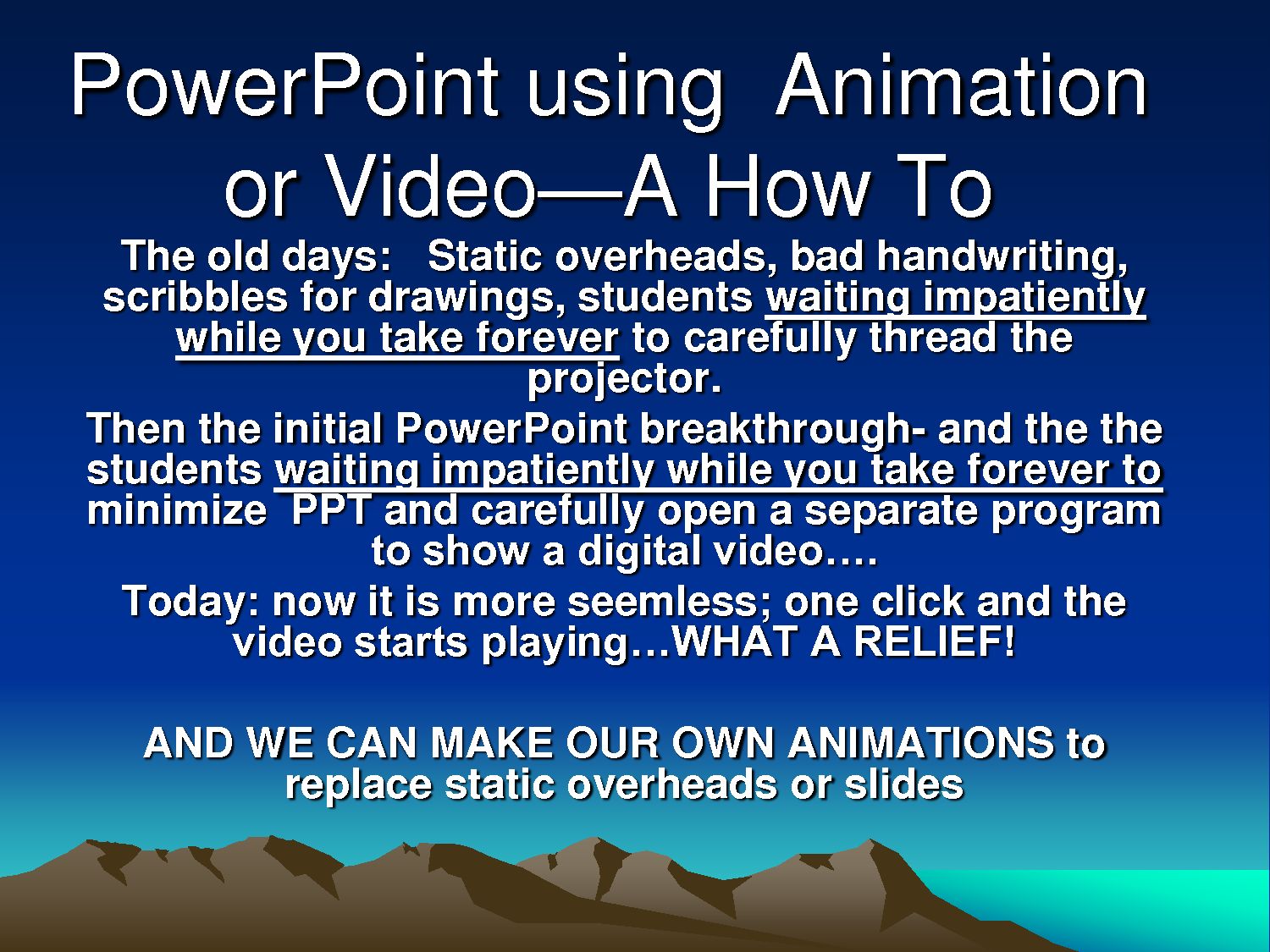 http://img.docstoccdn.com/thumb/orig/2222842.png
Produced by OER Lina Morgado & José Figueiredo in the framework of Erasmus+ project“Open Professional Collaboration for Innovation”
This project has been funded by Erasmus + programme of the European Union. This OER reflects the views only of the authors, and the Commission cannot be held responsible for any use which may be made of the information contained therein.